Ch. 10– The Mole
Formula Calculations
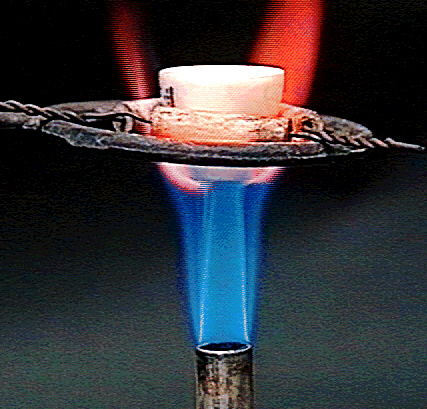 Percentage Composition
the percentage by mass of each element in a compound
127.10 g Cu
159.17 g Cu2S
32.07 g S
159.17 g Cu2S
Percentage Composition
Find the % composition of Cu2S.
 100 =
%Cu =
79.852% Cu
%S =
 100 =
20.15% S
28 g
36 g
8.0 g
36 g
Percentage Composition
Find the percentage composition of a sample that is 28 g Fe and 8.0 g O.
 100 =
78% Fe
%Fe =
 100 =
22% O
%O =
Percentage Composition
How many grams of copper are in a 38.0-gram sample of Cu2S?
Cu2S is 79.852% Cu
(38.0 g Cu2S)(0.79852) = 30.3 g Cu
36.04 g
147.02 g
Percentage Composition
Find the mass percentage of water in calcium chloride dihydrate, CaCl2•2H2O?
24.51%
H2O
%H2O =
 100 =
CH3
B. Empirical Formula
Smallest whole number ratio of atoms in a compound
C2H6
reduce subscripts
B. Empirical Formula
1. Find mass (or %) of each element.
2. Find moles of each element.
3. Divide moles by the smallest # to find subscripts.
4. When necessary, multiply subscripts by 2, 3, or 4 to get whole #’s.
1.85 mol
1.85 mol
B. Empirical Formula
Find the empirical formula for a sample of 25.9% N and 74.1% O.
25.9 g
1 mol
14.01 g
= 1.85 mol N
= 1 N
74.1 g
1 mol
16.00 g
= 4.63 mol O
= 2.5 O
N2O5
B. Empirical Formula
N1O2.5
Need to make the subscripts whole numbers
 multiply by 2
C2H6
C. Molecular Formula
“True Formula” - the actual number of atoms in a compound
CH3
empirical
formula
?
molecular
formula
C. Molecular Formula
1. Find the empirical formula.
2. Find the empirical formula mass.
3. Divide the molecular mass by the empirical mass.
4. Multiply each subscript by the answer from step 3.
28.1 g/mol
14.03 g/mol
C. Molecular Formula
The empirical formula for ethylene is CH2. Find the molecular formula if the molecular mass is 28.1 g/mol?
empirical mass = 14.03 g/mol
= 2.00
(CH2)2  C2H4